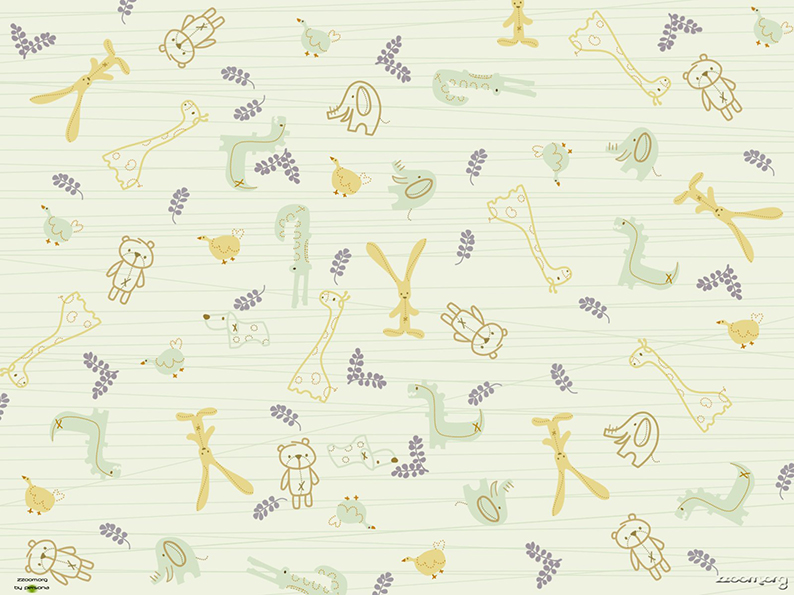 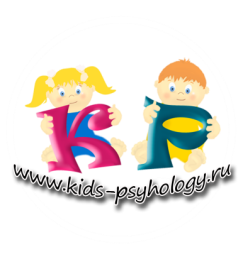 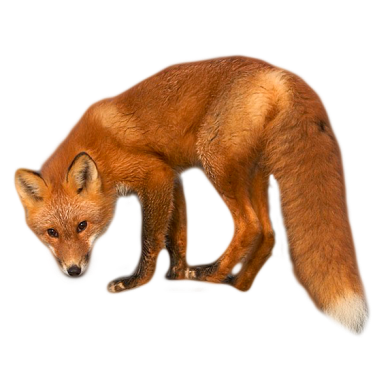 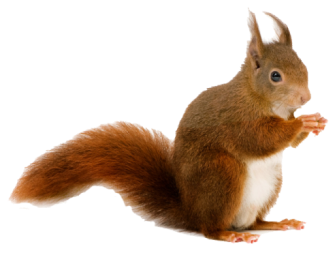 Интерактивная игра для дошкольников«Дикие и домашние животные»
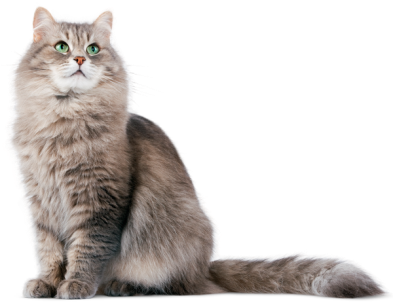 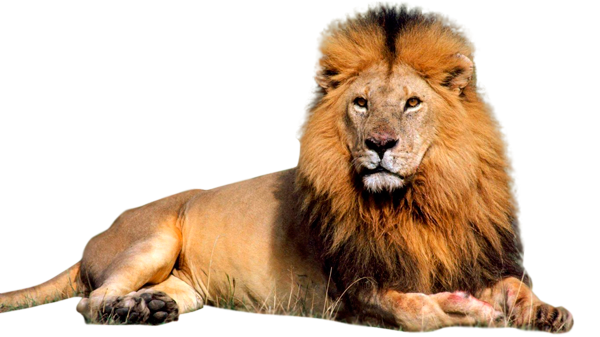 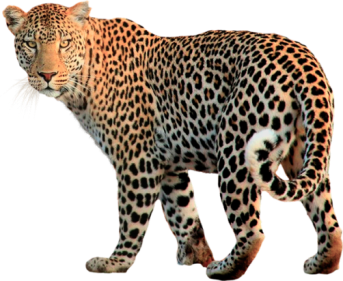 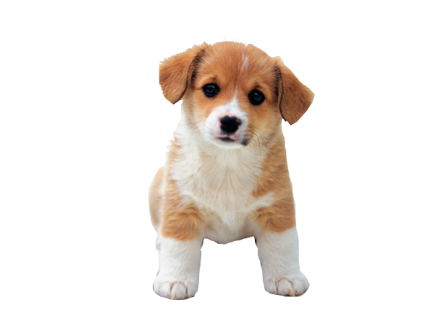 Начать игру
Выберите всех домашних животных
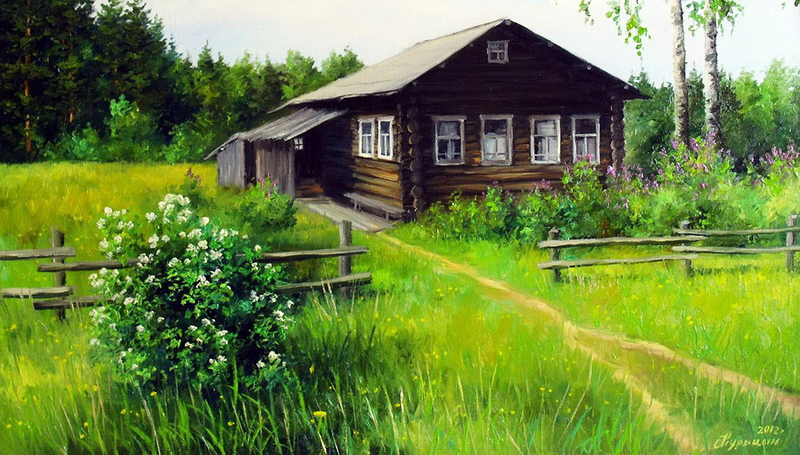 Выберите всех домашних животных
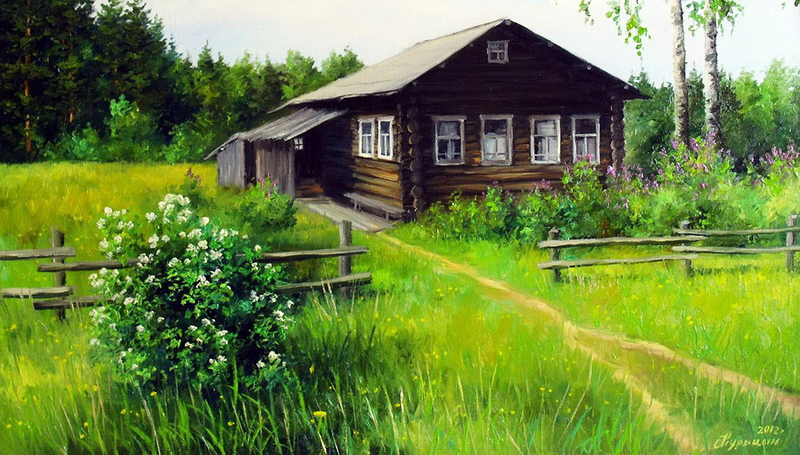 Выберите всех домашних животных
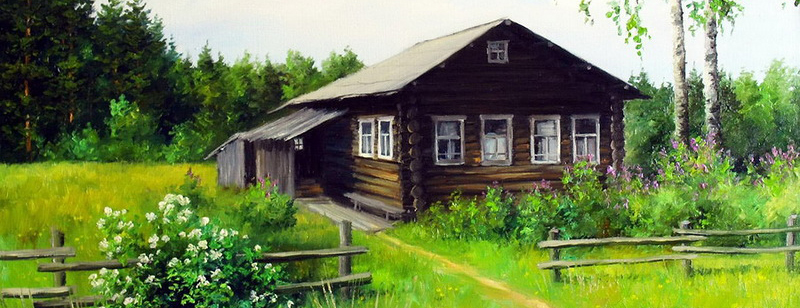 Выберите всех диких животных
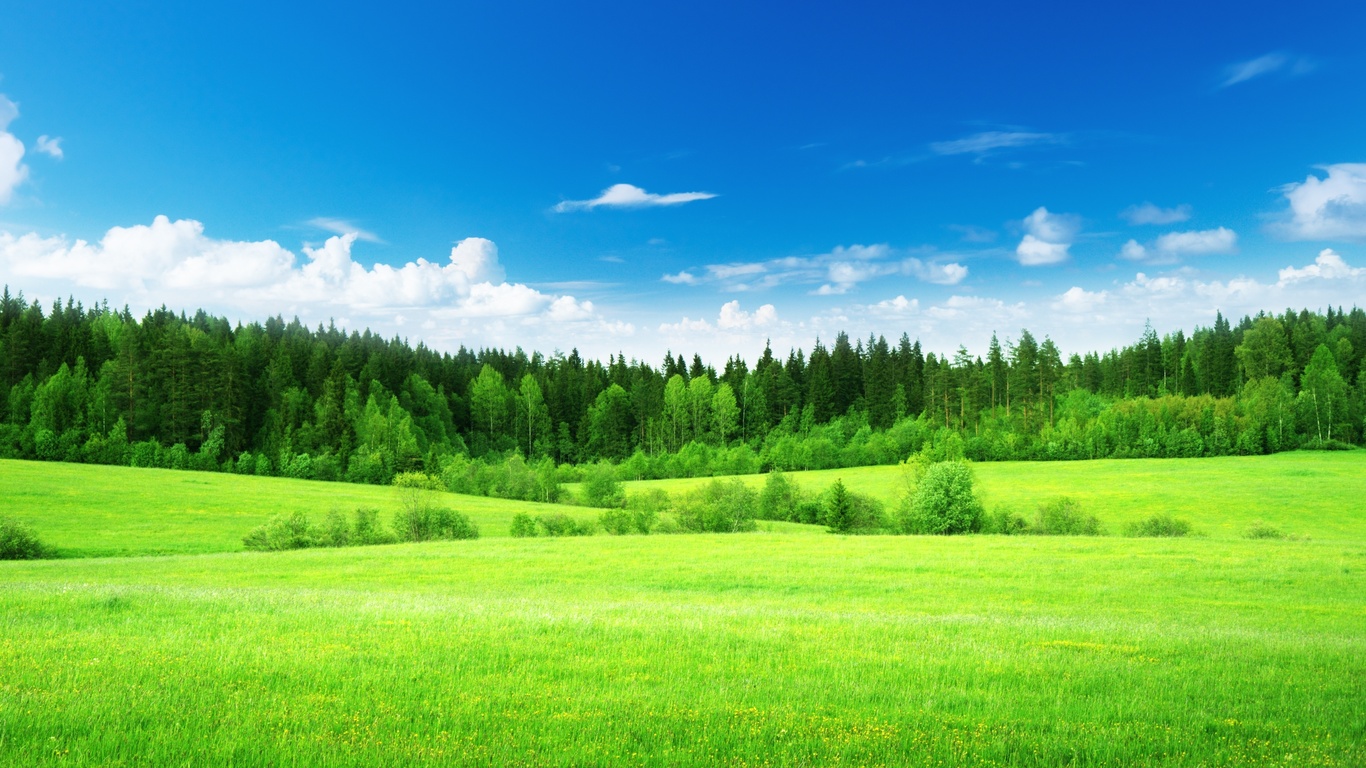 Выберите всех диких животных
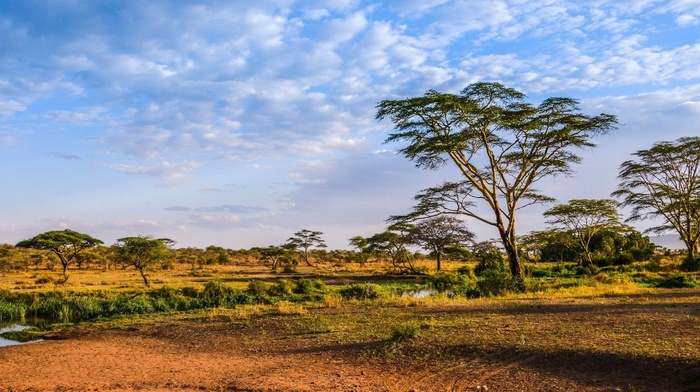 Молодцы!!!
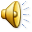